امراض النبات 
محاضرات الجزء العملي
المرحلة الثالثة / قسم الوقاية
اعداد 
م. علاء عودة مانع 
المحاضرة الثانية
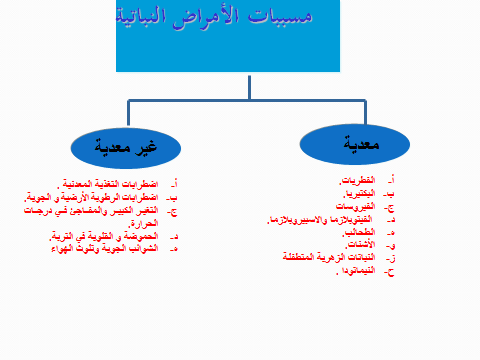 عزل المسببات المرضية 
هناك عدة طرق لعزل المسببات المرضية منها:-
1.	العزل المباشر و يتضمن الاتي :
a . العزل على شرائح زجاجية حيث تستخدم هذه الشرائح للفحص و التشخيص.
b. العزل على الاوساط الغذائية و يتم بالخطوات التالية:
تؤخذ قطع صغيرة من حواف بقع الاصابة  يتراوح قطرها بين 4-5 ملم.
تعقم هذه القطع سطحيا بواسطة الكلوراكس 10 % لمدة 1-2 دقيقة ثم تغسل بالماء المقطر المعقم و تنشف بورق الترشيح المعقم ثم تزرع في وسط غذائي مثل PDA
تحضن على درجة حرارة 25مº لمدة اسبوع ثم يعاد تنقيتها في حالة وجود تلوث.
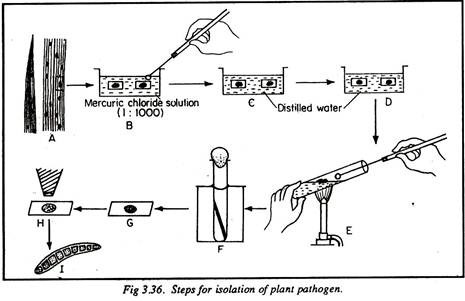 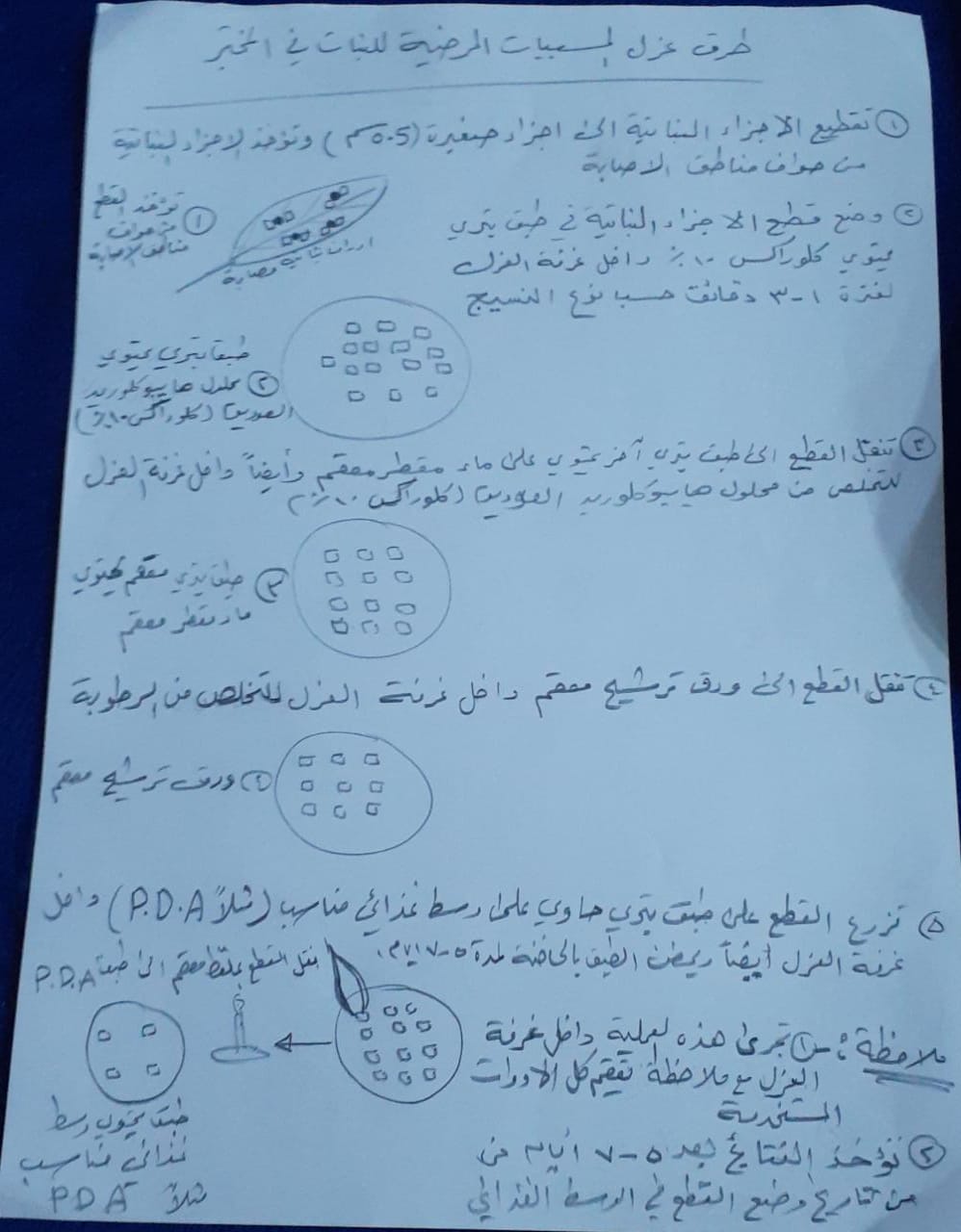 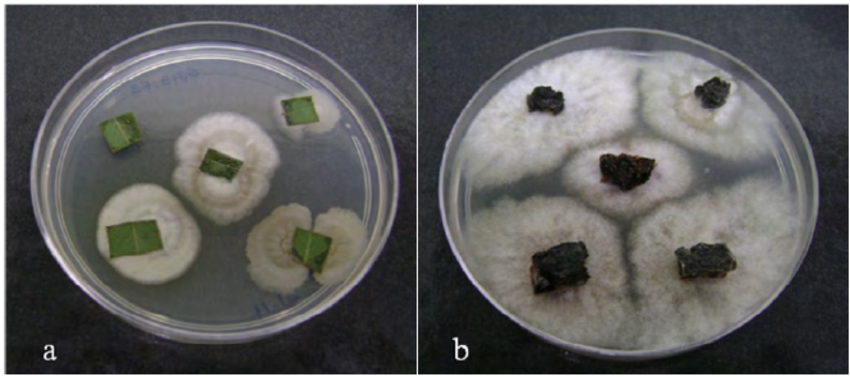 قطع الاجزاء النباتية بعد عزلها لمدة اسبوع في الحاضنة
2.	العزل من التربة و يقسم الى الاتي:
.Aالعزل المباشر : يتم اخذ اجزاء صغيرة من التربة بواسطة المشرط و تزرع على وسط PDA و تحضن على درجة حرارة 25 م لمدة اسبوع.
 .Bالعزل بواسطة التخافيف و يتم كالاتي :
•يؤخذ 1 غم من التربة و يوضع في انبوبة اختبار و يضاف اليها 9 مل ماء مقطر معقم فيصبح لدنيا تخفيف 1/10.
•يؤخذ 1 مل من التخفيف السابق و يضاف اليها 9 مل ماء مقطر معقم فيصبح التخفيف لدينا 1/ 100 و نستمر هكذا لحين الوصول الى التخفيف المطلوب.
•بعد الوصول الى التخفيف المناسب نأخذ 1 مل منه و يوضع في طبق بتري حاوي على وسط غذائي مثل PDA ثم يحرك حركة دورانية او يتم استخدام قضيب زجاجي على شكل حرف L معقم لتوزيع كمية المعلق على الوسط الغذائي ثم يحضن على درجة حرارة 25 م لمدة اسبوع.
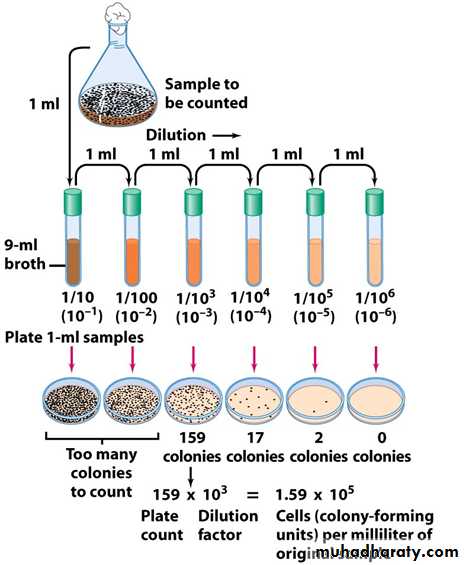 c.	العزل بواسطة المزارع المائيةWater Culture: 
تستخدم هذه الطريقة لعزل فطريات التربة و خاصة Pythium sp. ,   Phytophthora sp.  و بعض الفطريات الاخرى و يتم ذلك بالخطوات التالية:
•	يؤخذ 1 غم من التربة و يذاب في 4 غم ماء مقطر معقم.
•	تضاف اقراص من الاجزاء النباتية صغيرة الى المستخلص ثم تحضن لمدة 24-48 ساعة فتلاحظ الفطريات في حالة توافرها او تواجدها في هذه التربة من خلال الفحص المجهري.
•	في حالة العزل من اجزاء نباتية مصابة و خصوصا الجذور حيث يتم اخذ الجذور و تغسل جيدا بالماء الجاري ثم تقطع الى قطع صغيرة و تنقل الى طبق بتري و يضاف اليها كمية من الماء المقطر و تحضن على درجة 25 م لمدة 24-48 ساعة ثم تفحص المسببات الموجودة بواسطة المجهر.
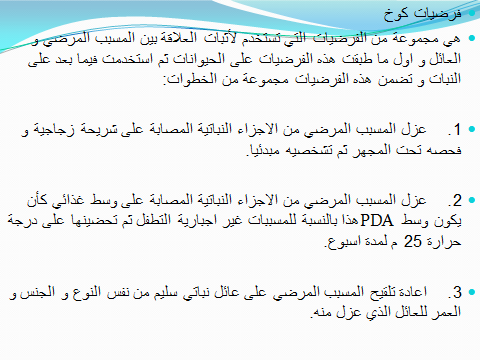 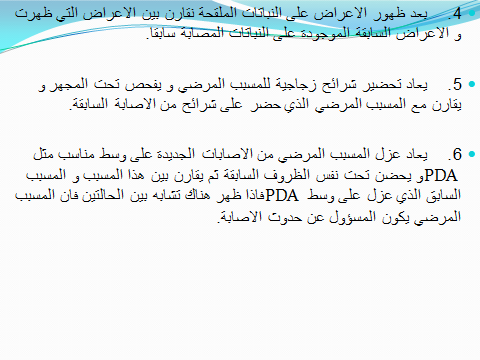 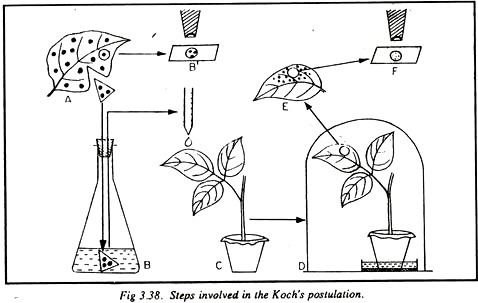